LMS Integration Options
COLD, Stanislaus
November 30, 2017
John Wenzler, CSUEB
Library/LMS Integration
Why?

Why not?

How?
Why?
Increase usage of Library Resources
Affordable Learning Solutions
Metrics/Data – Learning Analytics
Collaboration
Increase Usage
LMS becoming home page for students/faculty
Explicit faculty endorsement 
Library can provide curated course-specific resources
Advocacy/support of LMS Instructional Designers
NBC Learn Usage CSUEB 2016/17
Total LMS = 1,050
Total Non-LMS = 112
Affordable Learning Solutions
Make it easier for Instructors to assign library stuff as required reading – reduces student costs

CSU AL$ Project
Metrics – promises of Learning Analytics
Collection Development – course level, student level usage reports

Demonstrate specific library contributions to student success

“triangulate library data”  COLD Strat plan
Collaboration
Embedded Librarians
Learning Management System/Instructional Designers
Bookstore
Student Success Initiatives
Why Not?
Privacy – the other side of Learning Analytics: COLD Student Data Privacy Resolution (interesting book: Weapons of Math Destruction)
Workload/Workflows – How much time should libraries spend on LMS integration and who should do it? Scalability issues. Three options:
Library employees add library stuff to the LMS
Library entices instructors to add library stuff to the LMS
Some kind of automated solution (harder for ALS)
How?
DIY
Intellus (acquired by Macmillan Learning)
LibGuides LTI Tool (Springshare)
Leganto (Ex Libris acquired SIPX)
DIY -- SJSU Canvas Project
Branding
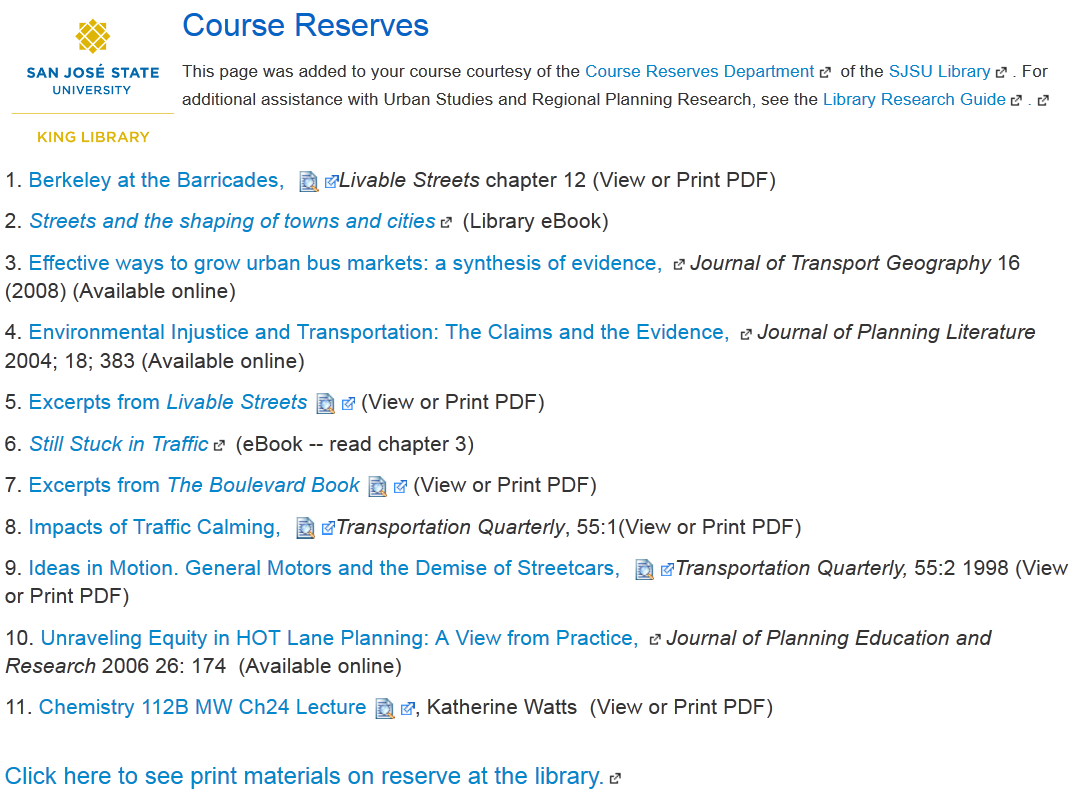 Library Database
eBook
Scanned Article
DIY – Pros & Cons
Pros
Flexibility 
Control
No additional Software Costs
Opportunity for engagement
Cons
Scalability
Maintenance?
Do we want solutions for every class on campus?
Do we want a CSUwide solution?
Intellus OER Database
[Speaker Notes: Platform URL:Platform URL: http://csu-eastbay-arp.intelluslearning.com/   Login:  john.wenzler@csueastbay.edu  Password:  john.wenzler648]
Intellus Faculty View
CSU LibIT Meeting
Chico, 8/1/17
Wenzler
[Speaker Notes: Platform URL:Platform URL: http://csu-eastbay-arp.intelluslearning.com/   Login:  john.wenzler@csueastbay.edu  Password:  john.wenzler648]
Intellus Faculty View
CSU LibIT Meeting
Chico, 8/1/17
Wenzler
[Speaker Notes: Platform URL:Platform URL: http://csu-eastbay-arp.intelluslearning.com/   Login:  john.wenzler@csueastbay.edu  Password:  john.wenzler648]
Intellus Faculty View
[Speaker Notes: Platform URL:Platform URL: http://csu-eastbay-arp.intelluslearning.com/   Login:  john.wenzler@csueastbay.edu  Password:  john.wenzler648]
Intellus Student View
[Speaker Notes: Platform URL:Platform URL: http://csu-eastbay-arp.intelluslearning.com/   Login:  john.wenzler@csueastbay.edu  Password:  john.wenzler648]
Intellus Student View
[Speaker Notes: Platform URL:Platform URL: http://csu-eastbay-arp.intelluslearning.com/   Login:  john.wenzler@csueastbay.edu  Password:  john.wenzler648]
EBSCO in Intellus
Tools embedded in Intellus/LMS, but no searching for other stuff
CSU LibIT Meeting
Chico, 8/1/17
Wenzler
[Speaker Notes: Platform URL:Platform URL: http://csu-eastbay-arp.intelluslearning.com/   Login:  john.wenzler@csueastbay.edu  Password:  john.wenzler648]
EBSCO in Intellus
Go Back to your course
[Speaker Notes: Platform URL:Platform URL: http://csu-eastbay-arp.intelluslearning.com/   Login:  john.wenzler@csueastbay.edu  Password:  john.wenzler648]
Intellus – Pros & Cons
Pros
Finds material based on existing textbooks
Nice Student interface
Lots of bells and whistles based on online instructional design
Granular data on usage
Cons
Too much work for Faculty – at  Fresno, 10% or less of faculty who were trained actually used Intellus in a class
Is it really effective to include library content in their index and search tool
Fresno’s Intellus Experiment
Integrate Intellus with Sidewalk Hero: http://www.gosidewalk.com/hero/
Instructors have to submit reading list to Bookstore through Hero
Hero tells them exactly how much their students will have to pay, and asks if they want to look for less expensive options through Intellus
Content selected in Intellus automatically loaded into BlackBoard (I don’t know how)
Springshare LibApps LTI
LTI (Learning Tools Integration) – a protocol for integrating with any LMS. (Intellus & Leganto use it too)

Per Springshare, LibApps LTI “is the ‘Holy Grail’ for librarians.”
LibApps LTI
Included with LibGuides CMS subscription
Manually embed guides or content boxes, course by course
Or two automated options:
Embed guides in matching courses (using metadata in guides)
Create “Library LTI” page that gets embedded in every course with matching guides and other Springshare stuff (A-Z list, LibAnswers, LibCal…)
Optional E-reserves module (extra cost)
LibApps LTI
See Springshare Video*

http://buzz.springshare.com/producthighlights/whylgcms/lti
Canvas Example: Library Resources link in every course
* I didn’t get our test set up in time
LibApps LTI – Pros & Cons
Can add different types of content, not just reading lists
Minimal additional work for the library (it is not necessary at least …)
Springshare generally is low cost and provides good support
E-reserves is an added module – may be less sophisticated than other options – both for adding content and analytics
Lenganto
A big,  giant, 
honking thing …
The world we have lost …
Leganto
Integrated with PeopleSoft (or LMS) for Courses and Users
Integrated with Alma for library staff maintenance (reserves, digitization on demand, purchase …)
Integrated with SIPX for Copyright clearance, and article pay for view options for students
“Cite It” Bookmarklet so that you can get citations from Amazon, Google, etc.
BlackBoard View
Alma Library Staff View
[Speaker Notes: Login : leganto_instructor   Password : @pple1     Login :  leganto_student   Password : @pple1   Login: leglibr1  Password : LegLibr1]
Leganto -- BlackBoard
Click here to get to Leganto
[Speaker Notes: Login : leganto_instructor   Password : @pple1     Login :  leganto_student   Password : @pple1   Login: leglib1  Password : LegLib1]
Leganto -- BlackBoard
Search Primo from LMS
[Speaker Notes: Login : leganto_instructor   Password : @pple1     Login :  leganto_student   Password : @pple1   Login: leglib1  Password : LegLib1]
Leganto -- BlackBoard
Your Primo Scopes – Advanced Search available too
Or upload stuff
[Speaker Notes: Login : leganto_instructor   Password : @pple1     Login :  leganto_student   Password : @pple1   Login: leglib1  Password : LegLib1]
Leganto – Cite It
[Speaker Notes: Login : leganto_instructor   Password : @pple1     Login :  leganto_student   Password : @pple1   Login: leglib1  Password : LegLib1]
Leganto – Cite It
[Speaker Notes: Login : leganto_instructor   Password : @pple1     Login :  leganto_student   Password : @pple1   Login: leglib1  Password : LegLib1]
Leganto – Alma View
[Speaker Notes: Login : leganto_instructor   Password : @pple1     Login :  leganto_student   Password : @pple1   Login: leglib1  Password : LegLib1]
Leganto – Alma View
[Speaker Notes: Login : leganto_instructor   Password : @pple1     Login :  leganto_student   Password : @pple1   Login: leglib1  Password : LegLib1]
Leganto – Pros & Cons
Pros
All kinds of integration …
Potential for the library to give much broader reserves services (digitization, pay per view, options)
Potential savings for students w/o copyright violations
Good Learning Analytics statistics
Nice interface for instructor and student – Primo in the middle of LMS
Cons
Re-thinking reserves means new workflows, and probably more work
Lots of moving parts 
How much will faculty do; how much library and instructional designers do?
Cost of licensing, cost of paying for articles on demand (if you chose to do so)
Lenganto Workflow expectations
EL’s Assumed Workflow

Instructors create their reading lists in Lenganto
Library staff curate the lists in Alma
John’s Cynical Workflow Prediction
Instructors hand reading lists to the library
The library does everything else

(If so, how does Lenganto differ from SJSU’s DIY solution …)